介绍周二的科技部启动会情况
香山会议材料
CDR提纲和主要内容
近期工作、各子系统汇报
恒温器三维模型图（包含部件选型和接口）
恒温器热负荷讨论
HOM coupler讨论
国家重点研发计划
“高能环形正负电子对撞机相关的物理和关键技术预研究”
项目启动会

课题二：加速器关键技术研究
裴国玺
中国科学院高能物理研究所


2016年9月27日
二、研究目标、内容和计划
课题目标：
开展 CEPC 超导高频和注入器系统设计及关键技术预研。研制关键设备：650 MHz 超导腔、高功率耦合器、高阶模耦合器和吸收器、磁号装置、脉冲电源、高梯度 S 波段加速管等。
考核指标：
3
二、研究目标、内容和计划
课题研究内容、任务分解
4
二、研究目标、内容和计划
超导高频研究方法及技术路线
超导高频系统用于加速粒子、补偿同步辐射损失、提供纵向聚焦，是 CEPC 最重要和最具挑战的加速器技术系统之一
CEPC 主环超导高频关键物理和技术问题：
束团串相位补偿 → 决定局部双环方案可行性 → ① 差频腔 ② 超导腔相对（寄生）对撞点对称分布 ③ 增加束团串数目
超导腔品质因数 → 决定低温系统规模和功耗 → ① 真空氮掺杂技术、电抛光工艺  ② 超净组装  ③ 设计可快速降温、低磁、低热负荷的低温恒温器
高功率耦合器功率容量 → 决定超导高频系统规模 → ① 优化微波和机械结构  ② 优化不锈钢镀铜工艺、减小动态热负荷 ③ 内导体水冷，外导体氦气冷却 
高阶模耦合器和吸收器功率容量 → 决定束流流强和亮度上限 → ① 优化带宽和滤波结构、微波和发热性能 ② 内导体液氦冷却，外导体冷却 ③ 特殊微波接头和电缆（尤其对于束团串脉冲高阶模功率）④ 大功率微波吸收材料制备
5
二、研究目标、内容和计划
超导高频系统设计：研究 CEPC 超导高频系统总体参数和全环布局，主环局部双环方案的束流负载补偿，高阶模抑制要求和传输特性，增强器升能过程超导腔的响应和控制，对功率源和低温系统要求
超导腔设计和高Q研究：使用 CST、ANSYS 等软件进行 650 MHz 超导腔的物理和机械设计（电磁场优化、机械性能研究、功能端口设计等），研究超导腔氮掺杂后品质因数提高及加速梯度降低的物理机制，优化氮掺杂、电抛光等后处理关键工艺，改进超导腔垂直测试的磁屏蔽和快速降温功能
高功率主耦合器设计：使用 HFSS、ANSYS 等软件进行电磁和机械优化设计，提高主耦合器的通过功率，减少热负荷
高阶模抑制器设计：参考 LEP2 及 (HL-) LHC 的同轴高阶模耦合器及 KEKB 和 BEPCII 的高阶模吸收器，使用 HFSS、CST、ANSYS 等软件进行优化设计，提高功率容量，减少热负荷
适用于高Q腔的低温恒温器设计：基于Euro-XFEL、ILC和ADS经验及正在进行的高能所与SLAC-FNAL-JLAB的LCLS-II高Q腔恒温器合作
超导高频研究方法及技术路线
6
二、研究目标、内容和计划
2016年7月-2017年11月：系统概念设计，硬件设计
2017年11月-2018年7月：系统技术设计，硬件样机加工
2018年8月-2020年11月：系统技术设计，样机测试、改进工艺、提高性能
2020年11月-2021年7月：总结、归档、结题、验收
年度计划
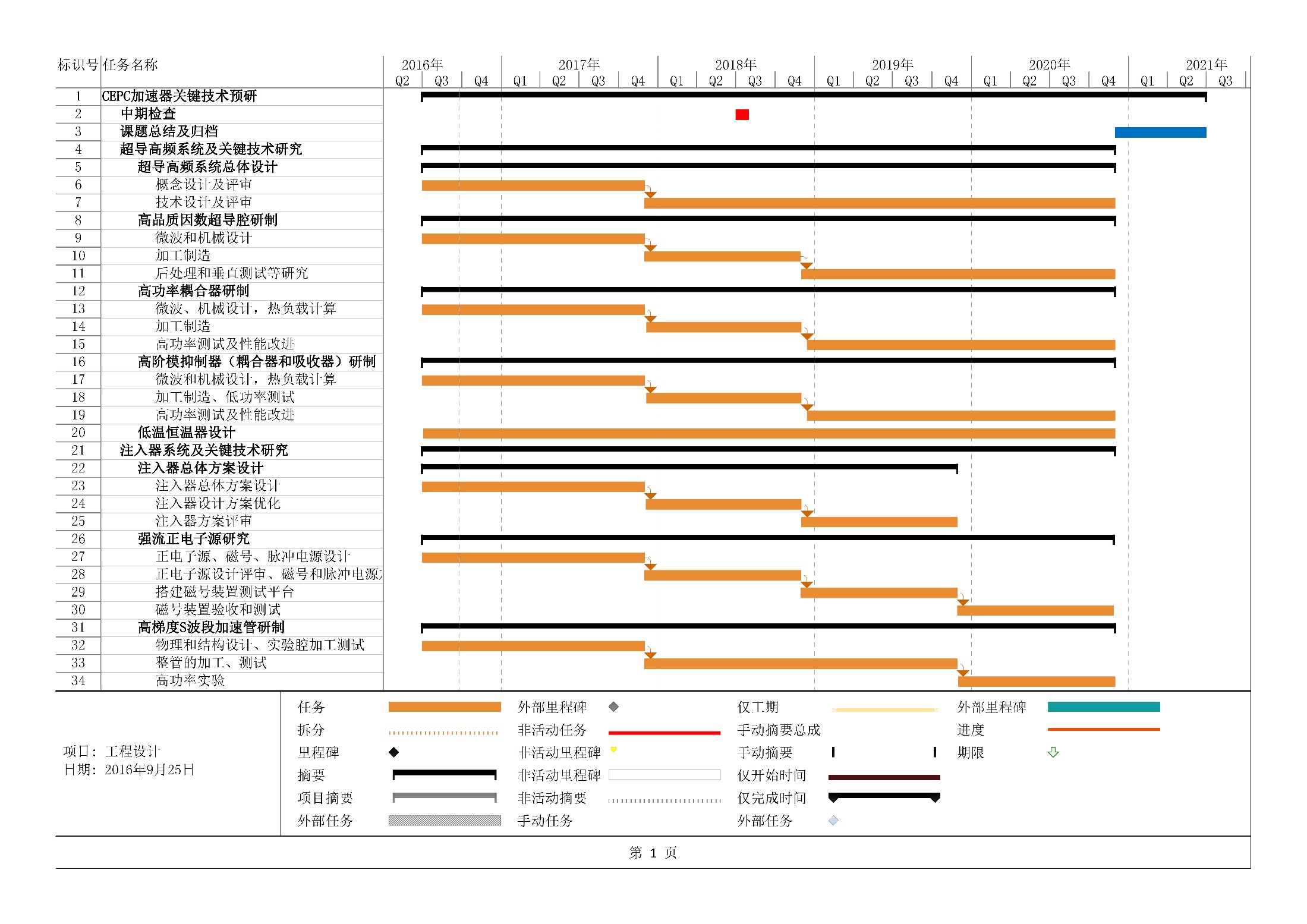 7
香山会议材料准备
  
10月18日召开CEPC香山会议（http://www.xssc.ac.cn/ConfRead.aspx?ItemID=2581）
37人参会，其中院士13人，还有很多校长、所长和部委领导。专家不只是高能物理圈内的人，而是来自全国物理学界。超导高频系统有一个专题报告，是三个加速器专题报告的第一个（另外两个是其他加速器关键技术和大型制冷机）。请各系统负责人在下周二清华大学的科技部专项启动会报告的基础上，增加最新研究进展，10月14日前发三页左右的中文PPT。
Parameter for CEPC partial double ring（wangdou20160918）
10
Primary parameter for CEPC double ring（wangdou20160325）
Parameter for single ring（wangdou20160923）
CEPC SRF 系统例会
时间地点：9月27日起，隔周二，主楼C407，假期轮空
召集人：系统负责人
参加人员：CEPC 超导高频系统全体
议题：系统总体及子系统进展汇报、学术报告
网站：http://indico.ihep.ac.cn/category/418/
CEPC SRF 讨论会
时间地点：9月20日起，隔周二，主楼C407，假期轮空
参加人员：子系统相关人员等
召集人：子系统负责人或系统负责人
议题：子系统及子系统间讨论会，与其他系统讨论会
网站：http://indico.ihep.ac.cn/category/420/
CEPC SRF Indico 网址（总）http://indico.ihep.ac.cn/category/416/
CDR资料下载：
http://indico.ihep.ac.cn/category/421/
系统日历
网址：www.icloud.com
用户：cepcsrf@icloud.com
作用：CEPC高频系统概念设计及科技部项目进度安排和完成情况记录，子系统工作计划和记录（精确到日），重要会议和节点，出访来访时间，其他事项
一、确定各部件选型和接口，10月15日前完成主要部件及恒温器组装后的三维模型概念图
1.主耦合器端口内径80~100mm（马强尽快确定），高阶模耦合器端口内径80mm
2.沙鹏根据液氦槽端板尺寸、端口内径及法兰大小，确定主耦合器和高阶模耦合器端口轴线与端腔iris的最短距离D，并给出主耦合器端的束管长度
3.马强根据距离D和外部Q要求，确定内导体直径和进入束管深度是否合理
4.郑洪娟根据距离D初步计算高阶模外部Q是否满足要求，内导体进入束管深度是否合理
5.米正辉给出调谐器所需要的pick-up端的最短束管长度，给沙鹏确定最终长度
6.刘佰奇给出微波屏蔽波纹管长度
7.米正辉9月27日前收集各部件外尺寸和位置数据，给韩瑞雄
8.9月30日前各系统给出束线部件三维图，给米正辉汇总：沙鹏超导腔和液氦槽，马强耦合器，米正辉调谐器，孟繁博高阶模耦合器和抑制器及转接段，刘佰奇微波屏蔽波纹管。请根据需要召集讨论相关系统间的接口和配合。
9.葛锐、韩瑞雄确定低温恒温器选型和真空桶外径（小于1200mm），开始建恒温器三维模型，并尽快给大家提出束线部件三维模型的文件格式要求（如果需要）
10.10月8日前米正辉给韩瑞雄整个束线的三维模型，10月15日前韩瑞雄完成恒温器三维模型概念图，香山会议使用。
二、液氦槽和端口冷却问题 
1. 目前第一轮设计暂定液氦槽只包含cell
2. 请马强牵头与恒温器系统一起进行主耦合器和高阶模耦合器端口的建模和温升计算，以确定是否需要对端口和束管进行气冷（或热锚？），甚至包含在液氦槽内。在11月8日的例会上给出计算结果
3. 请韩瑞雄牵头，各系统调研LEP和LHC等的超导腔液氦槽及各部件冷却方式和低温管路（郑洪娟已调研一部分），韩瑞雄汇总后在11月8日例会上作报告
4. 若确定需要进行大范围的冷却，我们将在年底前完成第二轮设计
三、恒温器热负荷
1、马强牵头计算耦合器三个温区的静态和动态漏热（首先确定冷却方式）
2、孟繁博牵头计算高阶模耦合器三个温区的静态和动态漏热（首先确定冷却方式）
3、翟纪元与李少鹏讨论确定降低超导腔长期运行的Q值指标和低温系统匹配
4、9月27日或28日讨论恒温器热负荷指标（韩瑞雄）
四、高阶模耦合器
1. 郑洪娟10月中旬完成高阶模耦合器初步RF设计（非优化）
2. 孟繁博调研高阶模同轴电缆功率引出的相关问题，如束团串运行模式中10kW左右峰值功率的微波接头和电缆耐压性能
五、CDR进展报告